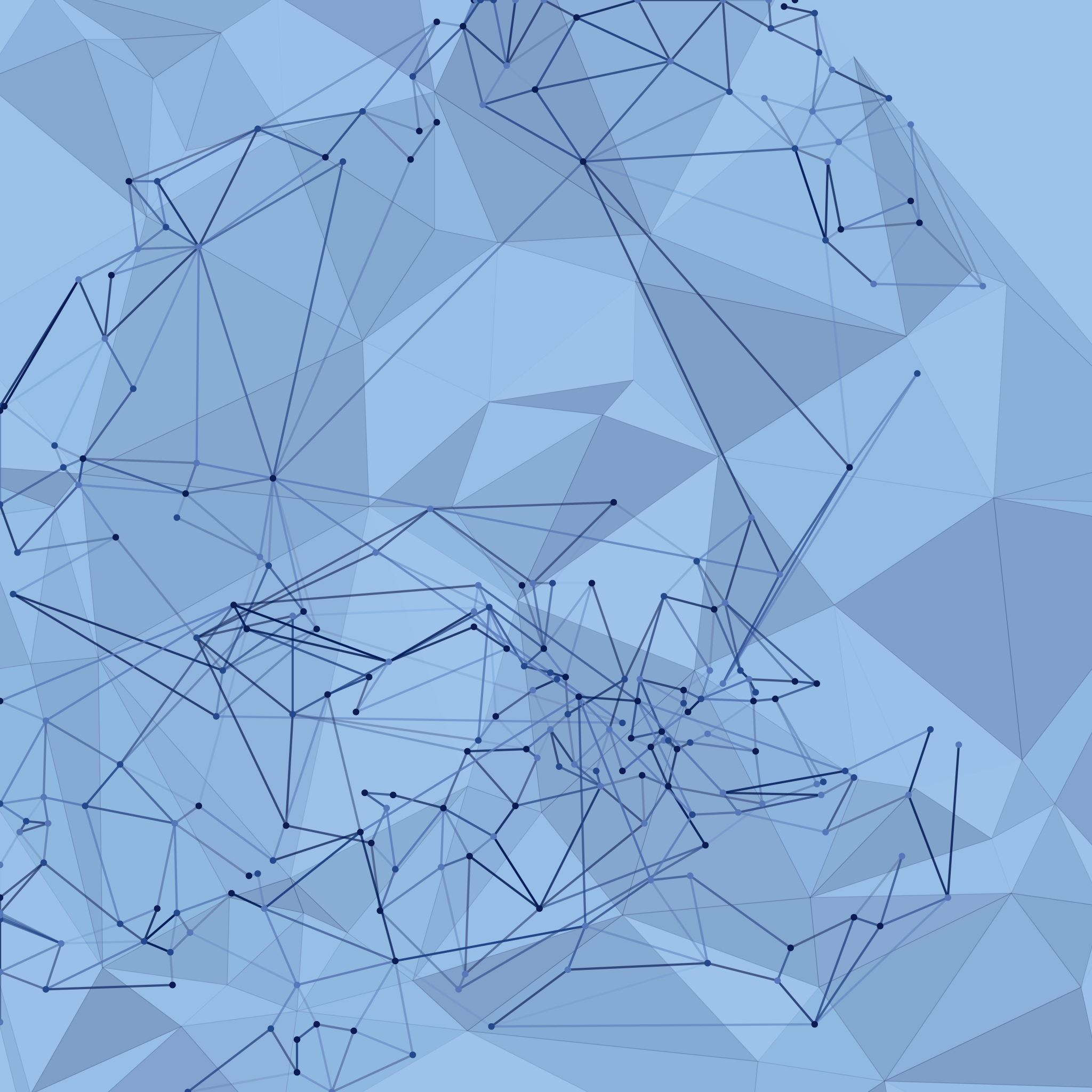 PRIMJENA KODEKSAPONAŠANJA DRŽAVNIH DUŽNOSNIKA U TIJELIMA IZVRŠNE VLASTI I NJIHOVE OBVEZE
Vijeće za provedbu Kodeksa
Izv. prof. dr. sc. Sunčana Roksandić
Prof. dr. sc. Gordana Marčetić
Sadržaj
Upoznavanje s Kodeksom ponašanja državnih dužnosnika u tijelima izvršne vlasti (NN 54/2022) u odnosu na:
etička načela i pravila ponašanja
obveze, mogućnosti i edukaciju 
ulogu i rad Vijeća za provedbu Kodeksa 
Informiranje i edukacija
KODEKS PONAŠANJA DRŽAVNIH DUŽNOSNIKA U TIJELIMA IZVRŠNE VLASTI – ULOGA I SVRHA
Kodeks je uspostavio interni, preventivni i potporni sustav jačanja integriteta dužnosnika: 
utvrđuje načela ponašanja državnih dužnosnika u tijelima izvršne vlasti tijekom obnašanja dužnosti 
regulira pravila ponašanja kao pojedina pitanja jačanja integriteta 
utvrđuje obveze dužnosnika 
uspostavlja Vijeće za provedbu Kodeksa 

ne zamjenjuje postojeće mehanizme već ih dopunjuje s naglaskom na prevenciju i potporu dužnosnicima u obnašanju funkcije
Premisa: čuvati vlastitu vjerodostojnost i dostojanstvo dužnosti koju obnaša (čl.5 Kodeksa)
Svrha i primjena  Kodeksa
Svrha: utvrditi etička načela i načela ponašanja u skladu s kojima se dužnosnik za vrijeme i u vezi obnašanja dužnosti obvezan ponašati i sukladno kojima treba postupati ili koje mogu utjecati na vjerodostojno obnašanje njegove dužnosti.
Temelj: zakonski okvir kojim su uređena pitanja sprječavanja sukoba interesa, ostvarivanja pristupa informacijama i transparentnosti, fiskalne odgovornosti, kao i drugih propisa iz područja suzbijanja korupcije, uključujući i zakonske odredbe u odnosu na koruptivna kaznena djela
Etično ponašanje dužnosnika uključuje i informiranost i poštivanje pravnog okvira (načela i pravila)
Primjena: na dužnosnike u tijelima izvršne vlasti – vodeće funkcije
Vlada: predsjednik i članovi Vlade, predstojnik Ureda predsjednika Vlade i zamjenik predstojnika, glavni tajnik Vlade i zamjenik, glasnogovornik Vlade 
čelnici državnih upravnih organizacija i državni tajnici u ministarstvima 
vodeće pozicije u pojedinim tijelima državne uprave →  MUP - Glavni ravnatelj policije, MF - glavni državni rizničar, ravnatelj Porezne uprave, ravnatelj Carinske uprave 
druge državne dužnosnike u izvršnoj vlasti (Vlada i državna uprava) koje imenuje Vlada
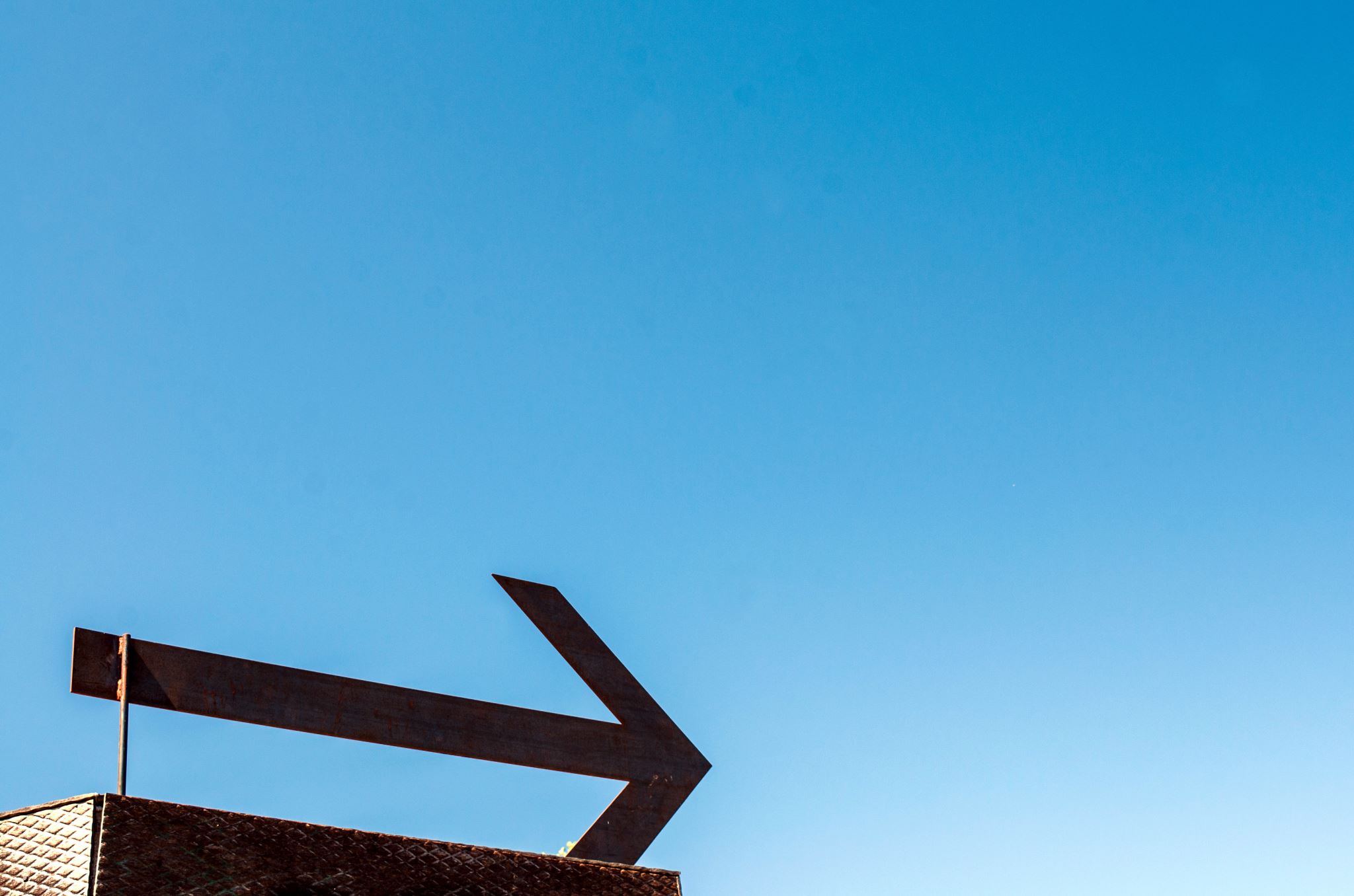 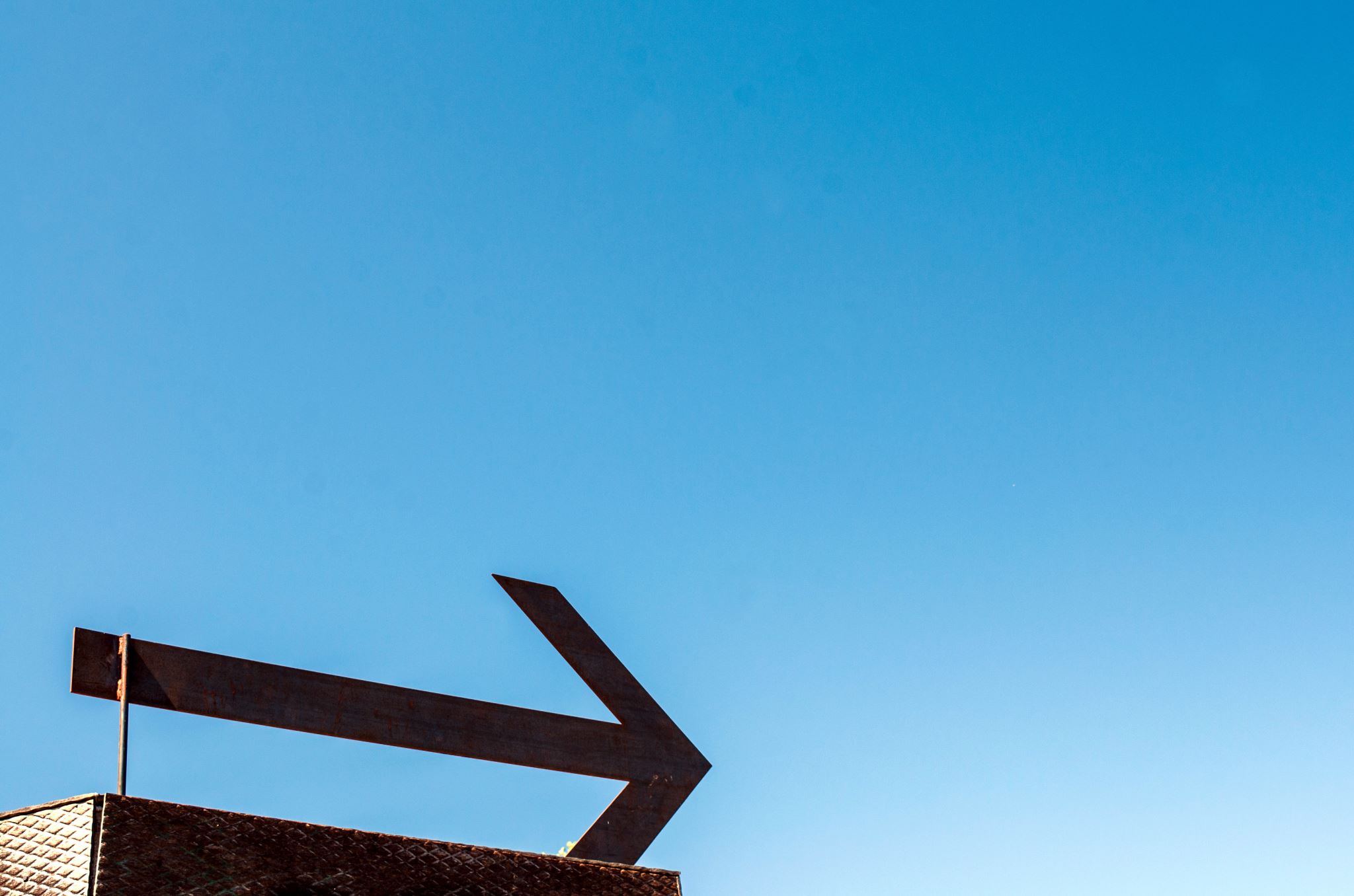 DIO I. OBVEZE DUŽNOSNIKA I ULOGA VIJEĆA ZA PROVEDBU KODEKSA
OBVEZE DRŽAVNIH DUŽNOSNIKA NA KOJE SE PRIMJENJUJE KODEKS
Uz poštivanje relevantnih zakonskih odredbi, u odnosu na Kodeks obveze dužnosnika u obnašanju dužnosti: 
Poštivanje etičkih načela Kodeksa (čl. 5-11)
Primjena pravila ponašanja (pravila integriteta) Kodeksa i zakonskog okvira iz kojeg se većinom izvode pravila (čl. 12-22)

Obveze u vezi primjene Kodeksa: 
Upoznavanje sa sadržajem Kodeksa (informiranje) – 15 dana od stupanja na dužnost – potpisana Izjava dostavlja se Vijeću (čl. 12/1)
Sustavno informiranje i educiranje (edukacija) u području suzbijanja korupcije (sprječavanja sukoba interesa, prava na pristup informacijama, fiskalne odgovornosti, kaznene odgovornosti, zaštite prijavitelja nepravilnosti (zviždača) i dr.) – 60 dana od stupanja na dužnost (čl. 12/2) 
Kontinuirano upoznavanje s pitanjima iz Kodeksa i zakonskog okvira (kontinuirano informiranje i edukacija) (čl. 12/3)
Vijeće za primjenu Kodeksa
Preventivno i savjetodavno tijelo – potpora dužnosnicima 
Ne zaprima zahtjeve ili predstavke javnosti već služi kao podrška dužnosnicima za vjerodostojno i zakonito obnašanje dužnosti – savjetovanje i informiranje, osiguravanje edukacija, povjerljivo savjetovanje
5 članova (2 dužnosnici, 1 rukovodeći državni službenik, 2 vanjska stručnjaka) – siječanj 2023.
Odnos Vijeća i dužnosnika 
Dužnosnik može: 
Tražiti mišljenje o usklađenosti postupanja s Kodeksom, učinjeno, namjeravano, propušteno(čl. 29) – u roku 30 dana odgovor
Tražiti povjerljiv savjet (čl. 31) – u odnosu na  situacije koje se tiču primjene Kodeksa, a osobito u vezi primjene načela i pravila te postupanja u osjetljivim situacijama.

Dužnosnik mora:
Podnijeti izjavu o upoznavanju s Kodeksom (čl. 12)
Educirati se i informirati kroz predložene edukacije i smjernice te informacije o promjenama u zakonodavstvu (čl. 12, 30 i 33)
Osigurati točnost podataka u popisu dužnosnika (čl. 32).
Vijeće
Vijeće za provedbu Kodeksa
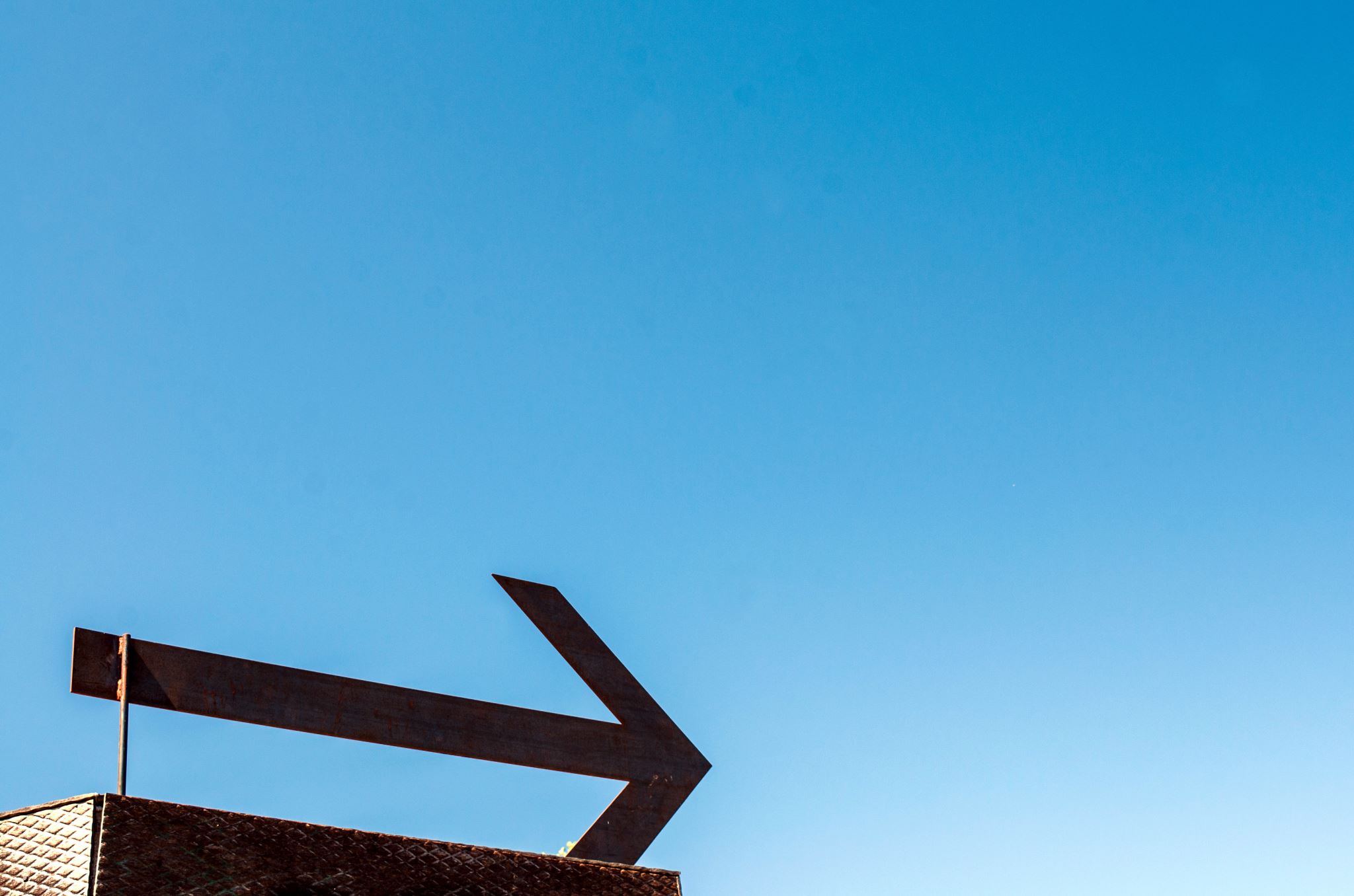 Edukacije i informiranje državnih dužnosnika
Dužnosnik se putem sustavnog informiranja i edukacija upoznaje sa sadržajem Kodeksa te propisima i obvezama u području suzbijanja korupcije
Osobito u području sprječavanja sukoba interesa, osiguravanja prava na pristup informacijama, fiskalne odgovornosti, kaznene odgovornosti, zaštite  zviždača i dr. (60 dana od preuzimanja dužnosti)
Ponudu edukacija utvrđuje Vijeće u suradnji s nadležnim tijelima vezano uz primjenu pojedinih propisa iz antikorupcijskog zakonodavstva, tijelima za edukaciju (Pravosudna akademija, DŠJU i dr.) te akademskim i drugim institucijama
Online i fizičke edukacije, krojene edukacije 
Planirano: jesen 2023.
Smjernice o načelnim pitanjima 
Informiranje o promjenama u antikorupcijskom zakonodavstvu.
EDUKACIJE - TEME
Odnos Kodeksa i Zakona o sprječavanju sukoba interesa / Vijeća i POSI
Kodeks (soft law) – preventivni instrument i osiguravanje interne podrške, obvezujući / samo za dužnosnike izvršne vlasti 
pravila ponašanja izvedena iz zakona, a osobito ZSSI
Vijeće – savjetodavno tijelo, ne postupa prema predstavkama ili zahtjevima – daje mišljenja, educira, informira i sl. 
Ne zamjenjuje POSI niti utječe na primjenu ZSSI – naglasak je na prevenciji kroz promicanje etičkih standarda i edukaciju u odnosu na dužnosnike izvršne vlasti
ZSSI – zakonske odredbe, obvezujuće  / širok opseg primjene na dužnosnike svih razina vlasti 
Samostalno propisuje obvezujuća ponašanja i zabrane za dužnosnike 
ZOSI – neovisno tijelo koje provodi postupke u odnosu na postupanje dužnosnika – na vlastitu inicijativu ili na temelju prijave - obvezujuće odluke, mogućnost sankcioniranja, sudska kontrola 
Provedba Kodeksa bi trebala poduprijeti primjenu ZSSI kroz jačanje integriteta dužnosnika izvršne vlasti, ispunjavanju njihovih obaveza te smanjenim brojem predmeta pred ZSSI
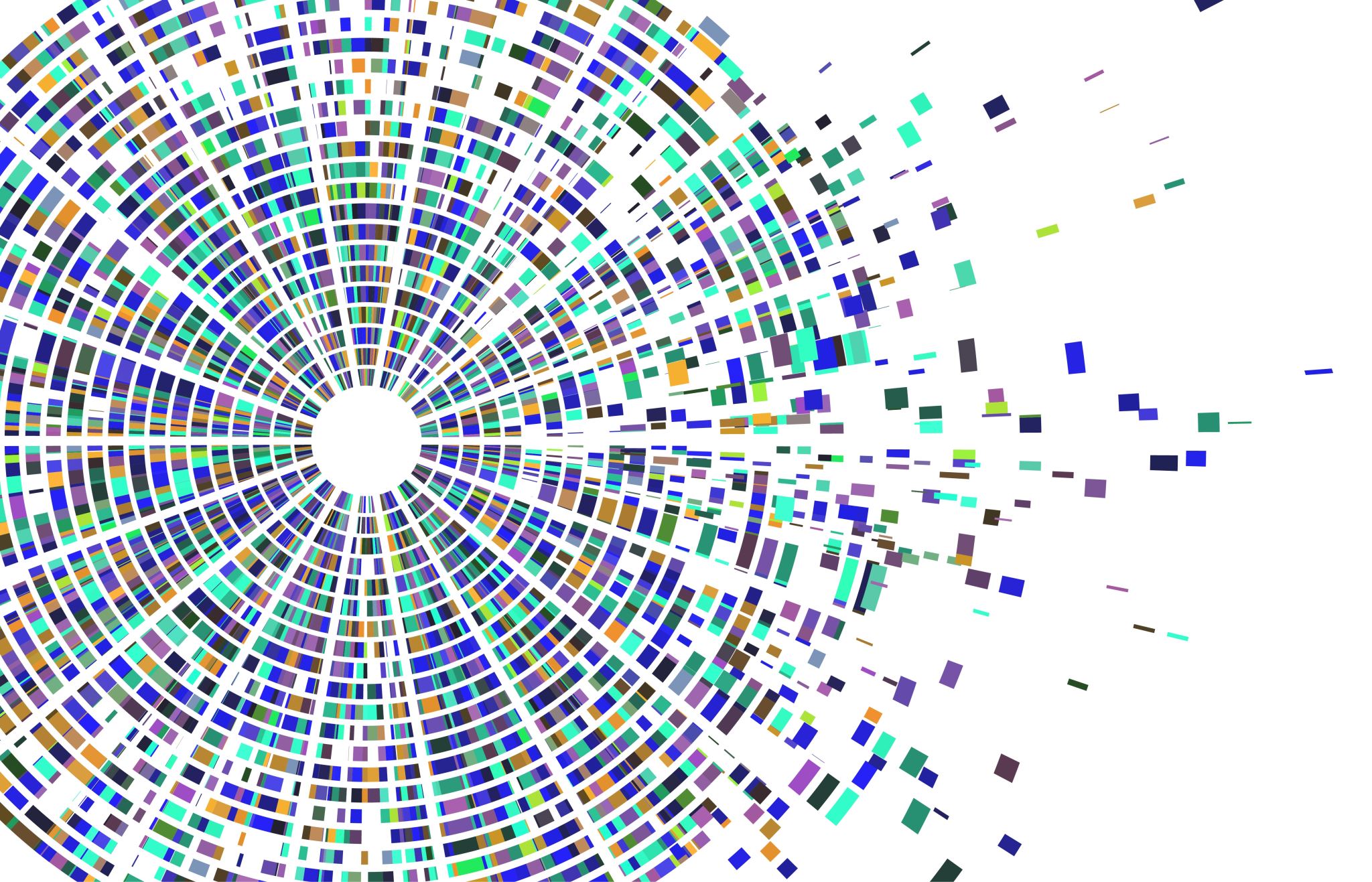 DIO II. ETIČKA NAČELA I PRAVILA PONAŠANJA IZ KODEKSA
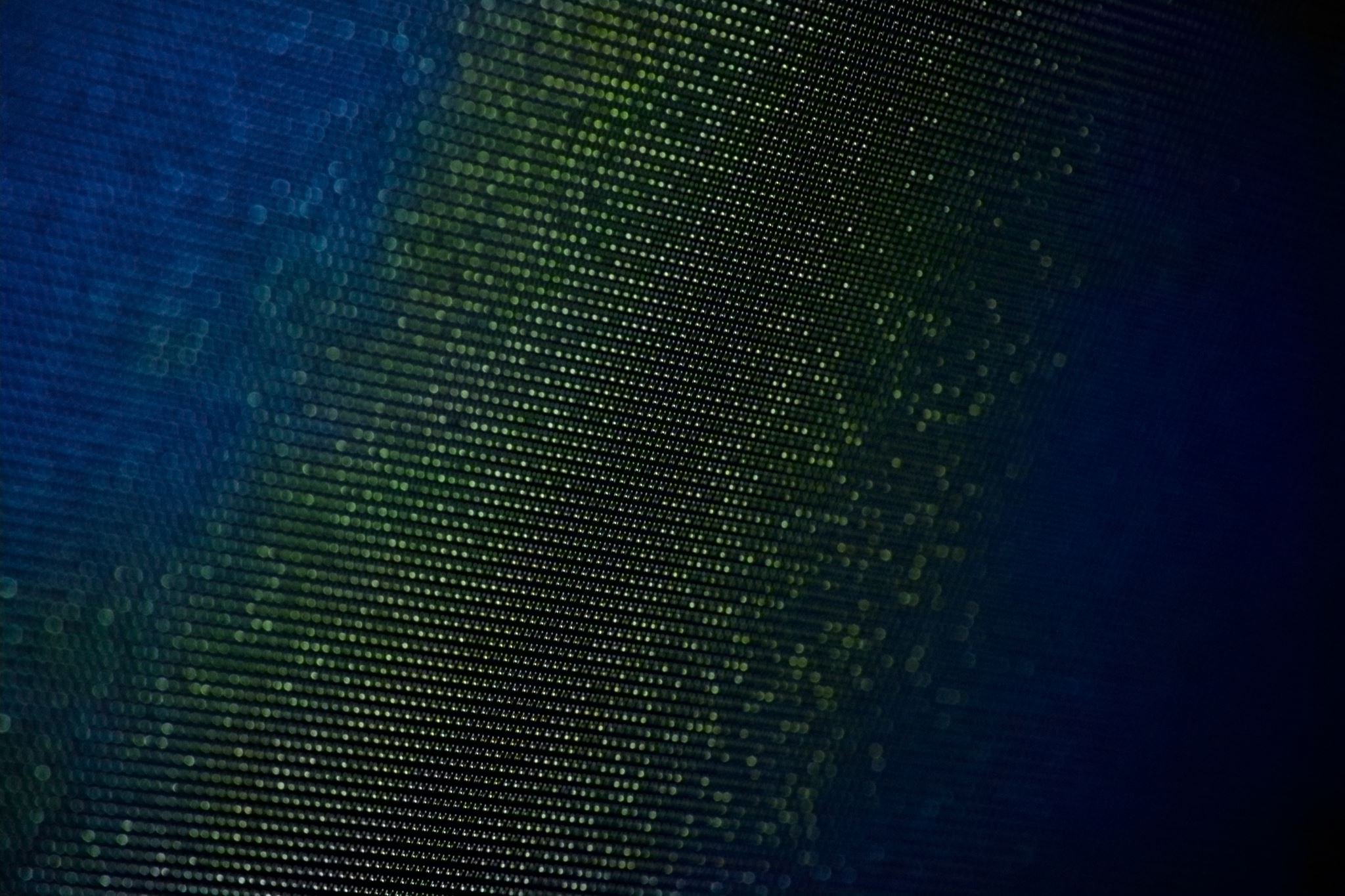 ETIČKA NAČELA (čl. 5)
UPRAVLJANJE SUKOBOM INTERESA
ETIČKA NAČELA
Načelo zaštite javnog interesa i očuvanja povjerenja građana (čl. 7)
Načelo javnosti i transparentnosti (čl. 8)
Načelo uzornog ponašanja (čl. 9)
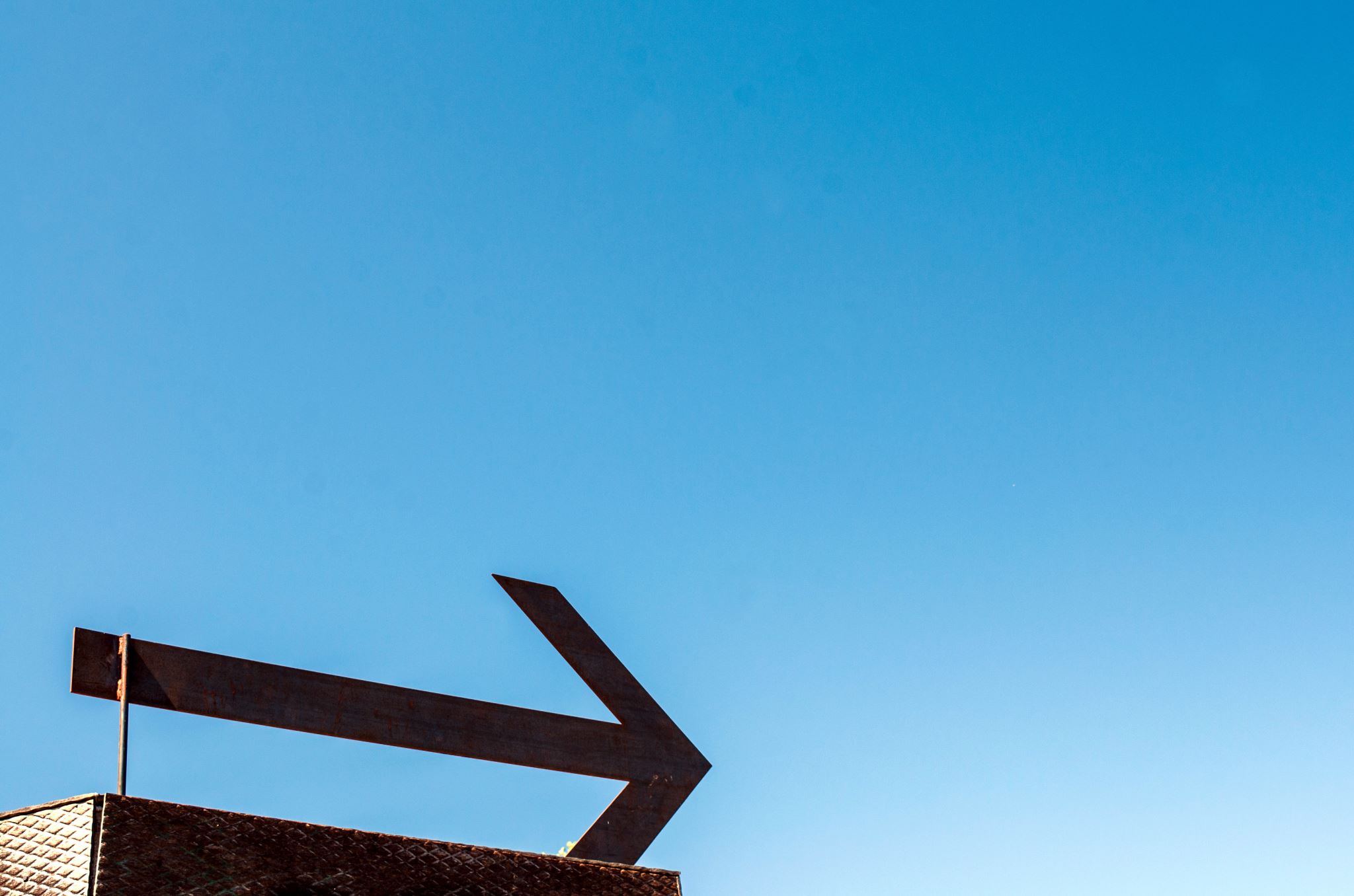 Načelo odgovornosti za rezultate (čl. 10)
Dužnosnik j dužan aktivno pridonositi ostvarivanju Programa Vlade RH, strateških dokumenata Vlade RH te Hrvatskoga sabora, kao i misije i vizije tijela izvršne vlasti u kojem obnaša dužnost te je osobno odgovoran za njihovo izvršenje u dijelu za koji je nadležan i u skladu s ovlastima.
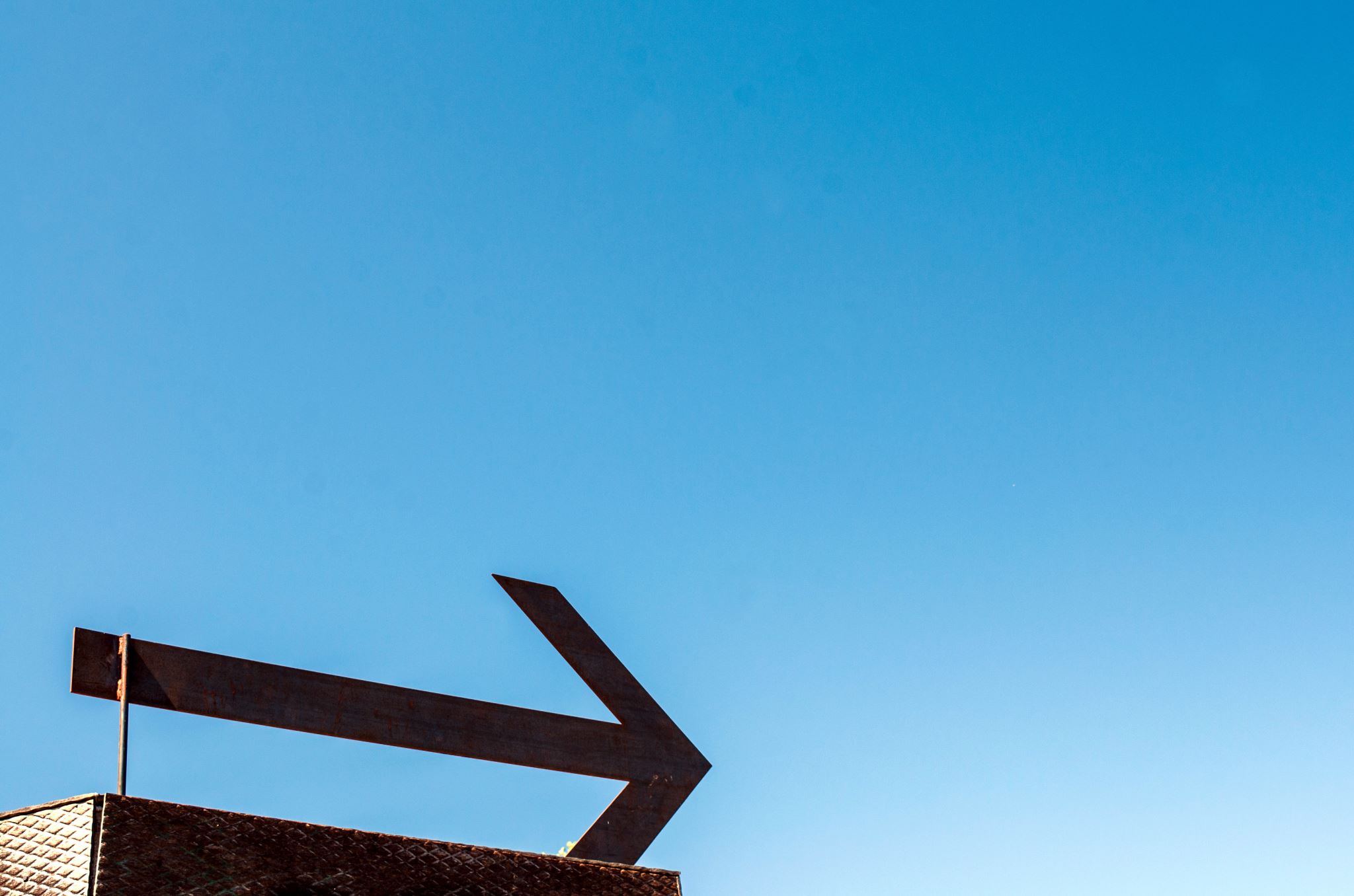 Načelo racionalnog korištenja javnih resursa (čl. 11)
Dužnosnik je dužan osigurati da se ljudskim i materijalnim resursima upravlja i koristi na zakonit,  učinkovit, djelotvoran i  ekonomičan način, isključivo u cilju ostvarenja javnog interesa.
Pravila ponašanja (čl. 12-22)
Deklariranje interesa i imovine (čl. 14) – novina i razrada čl. 9 ZSSI
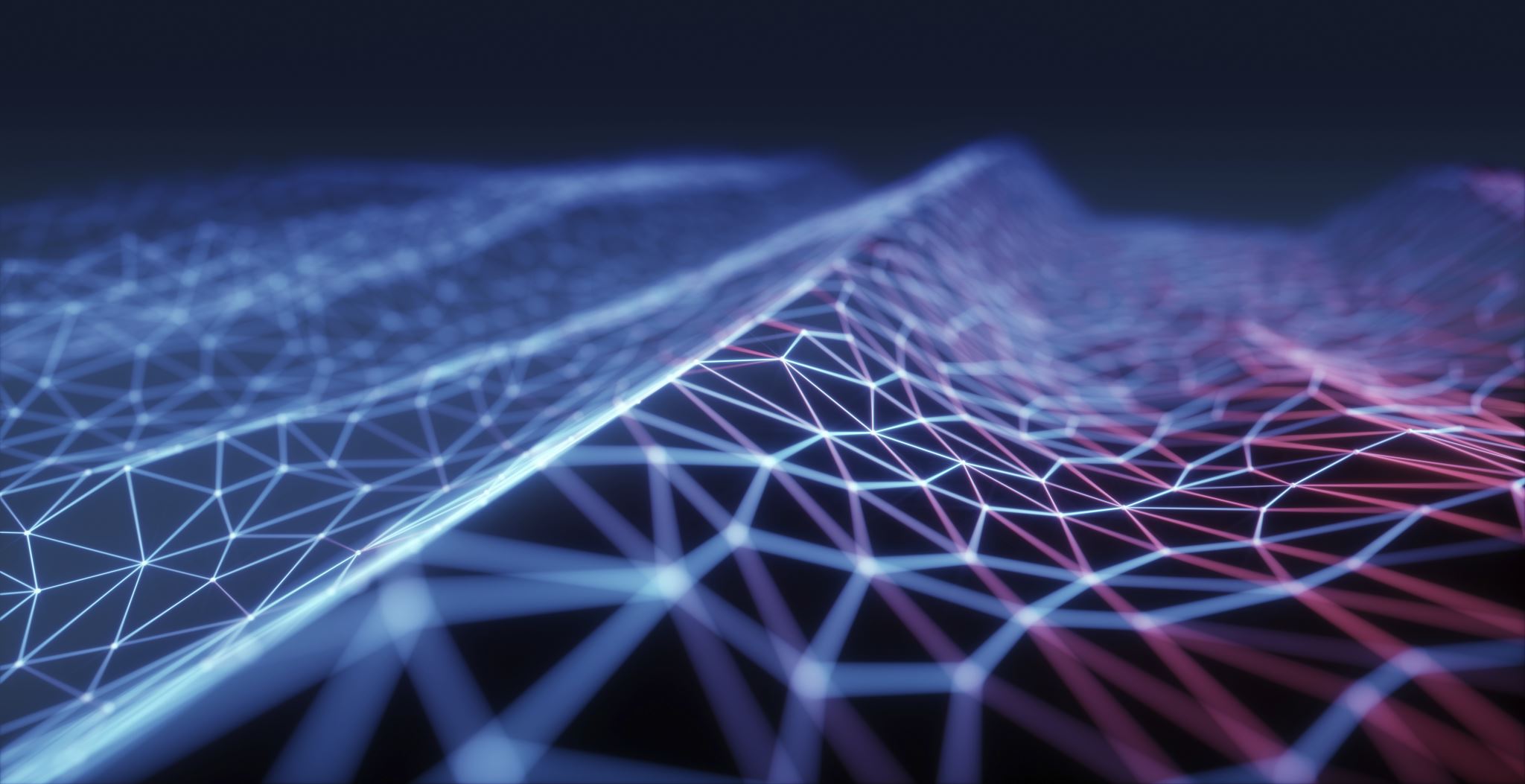 Deklariranje interesa iz čl. 14
Stvarni i potencijalni sukob
Sukob interesa postoji kada su privatni interesi dužnosnika u suprotnosti s javnim interesom, a posebice kada → privatni interes dužnosnika može utjecati na njegovu nepristranost u obavljanju javne dužnosti (potencijalni sukob interesa)
PITANJA? 

HVALA NA PAŽNJI!


E-mail: vijece.kodeks@mpu.hr